Математика
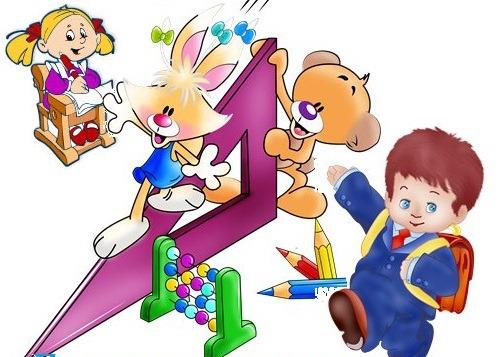 М
Р
Я
Е
В
5030
7062
5219
7093
6129
месяц
год
сутки
час
минута
секунда
12
30,
 31
24
60
60
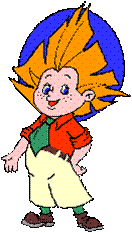 Незнайка сочинял стихи о своих друзьях 2 минут и 17 секунд. Сколько секунд он занимался этой трудной работой?
137сек
Пончик тоже сочинял стихи, но он занимался этой работой 200 сек. Кто из них быстрее справился с заданием?
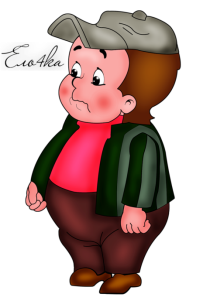 <
2 мин  17сек … 200 сек
Найди значения выражений:


12ч 30 мин – 9ч 10 мин =

3ч 7 мин – 1ч 35 мин =
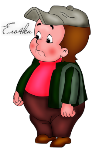 3ч 20 мин
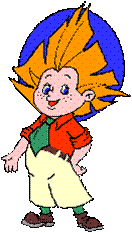 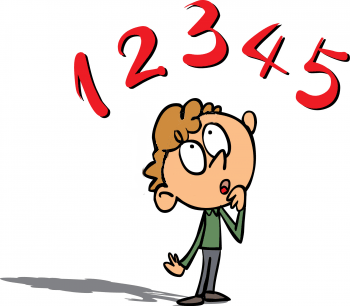 3ч 7 мин – 1ч 35 мин = ?
Цель: научиться       . . .           и                   . . .
вычитать
складывать
единицы времени
Тема: 
Вычитание и сложение 
единиц времени
3ч 7 мин – 1ч 35 мин =187 мин –  95 мин = 92 мин =  =1ч 32 мин
ФИЗМИНУТКА(Руки на поясе, наклоны вправо, влево)Кто там ходит влево-вправо?Это маятник в часах.Он работает исправноИ твердит: «Тик-так, тик-так».(Ходьба на месте)А часы идут, идут,Не спешат, не отстают.Мы без них не будем знать,Что уже пора вставать.(Сесть за парты)А теперь пора нам, братцы,За работу приниматься.
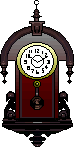 3ч 7 мин – 1ч 35 мин =187 мин –  95 мин = 92 мин =  =1ч 32 мин
.
60
3ч 7 мин – 1ч 35 мин = 
2ч 67 мин – 1ч 35 мин = 
= 1ч 32 мин
5ч 23 мин + 3ч 46 мин
= 8ч 69мин
= 9ч 09мин
Самые знаменитые часы мира:
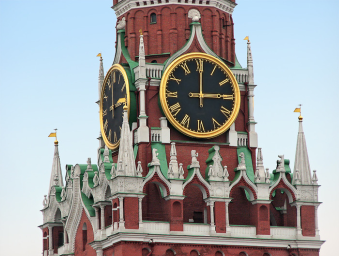 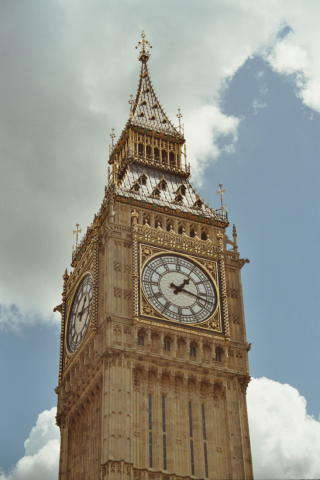 Кремлёвские куранты г. Москва.
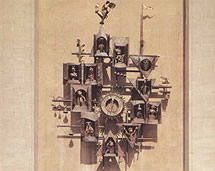 Биг Бен г. Лондон Великобритания
Часы Театра кукол г. Москва.
3ч 7 мин – 1ч 35 мин =187мин –  95мин=92 мин=1ч 32 мин
.
60
3ч 7 мин – 1ч 35 мин = 
2ч 67 мин – 1ч 35 мин= 1ч 32 мин
5ч 23 мин + 3ч 46 мин=8ч 89мин = 9ч 09мин

На уроке я узнал (а) …
Лучше всего у меня получилось…
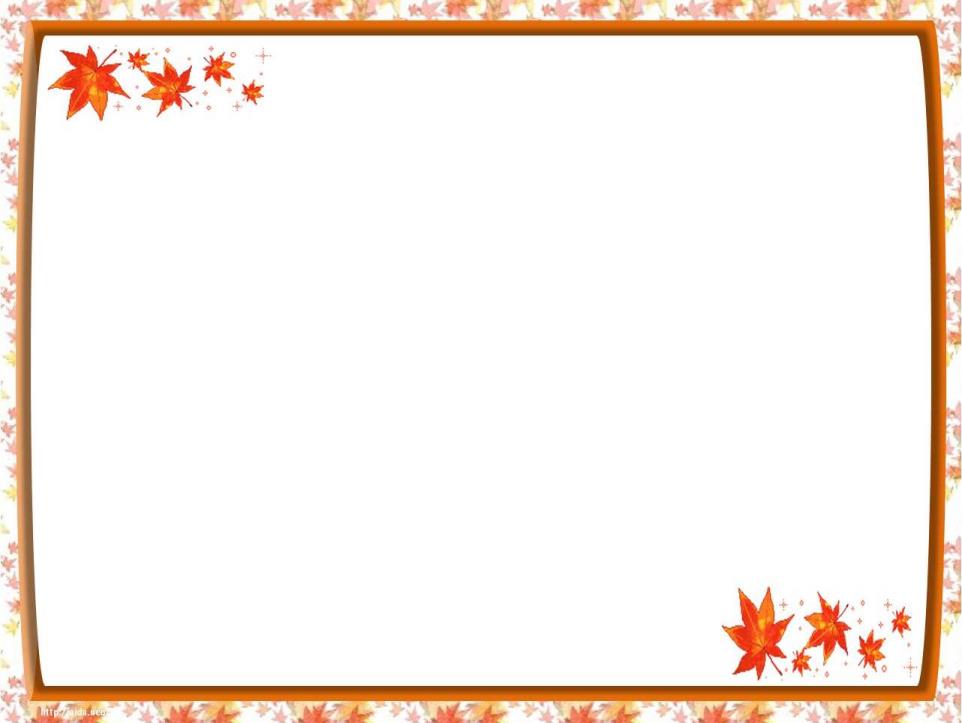 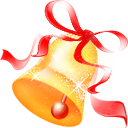 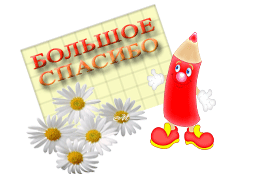 за сотрудничество!